πρόοδος
Μια σύντομη περιοδολόγηση
Iggers, G. G. (1958). The Idea of Progress in Recent Philosophies of History. The Journal of Modern History, 30(3), 215-226
Αρχαιότητα
Κυκλική έννοια
(ζωή, χρόνος, πρόοδος, κλπ)
Συνέχεια
γραμμική έννοια
St. Augustine (4ος)
εμπειρισμός
Judeo-Christian thought
Greek thought
Payrow Shabani, O. (2017). The ineliminability of the idea of progress. The Journal of Value Inquiry, 51(4), 663-680
Διαφωτισμός (18ος)
συνολική
συνεχή
Περισσότερο
Καντ: αναπόδραστη 
αναγκαιότητα
καλύτερο
Απομάγευση του κόσμου
Εκσυγχρονισμός
 (modernization theory)
Ορθολογικότητα και επιστήμη
Growth - development
Moellendorf, D. (2017). Progress, destruction, and the anthropocene. Social Philosophy and Policy, 34(2), 66-88.
ιδιότητες
Η νέα θεωρία Α’ είναι προοδευτική  (progressive) θεωρία όταν 
1) λύνει ένα τουλάχιστο ένα πρόβλημα το οποίο παρέμεινε άλυτο από την προ-υπάρχουσα θεωρία Α
2) λύνει όσα προβλήματα έλυνε και η προ-υπάρχουσα θεωρία Α
3) εισάγει νέα προβλήματα και λύνει τουλάχιστον ένα καινούργιο πρόβλημα
4) η Α δεν ικανοποιεί τα α-β-γ όπως η Α΄
constructive criticism,
theoretical continuity,
independence,
asymmetry
Mongin, P. (2006). A concept of progress for normative economics. Economics and Philosophy, 22(1), 19-54
Όρια;
Μέγεθος
Ωφελούμενοι
Πληθυσμός
Περιβάλλον
Επιπτώσεις 
Κατανομή 
Δημοκρατία
ισότητα
Growth- Μεγέθυνση
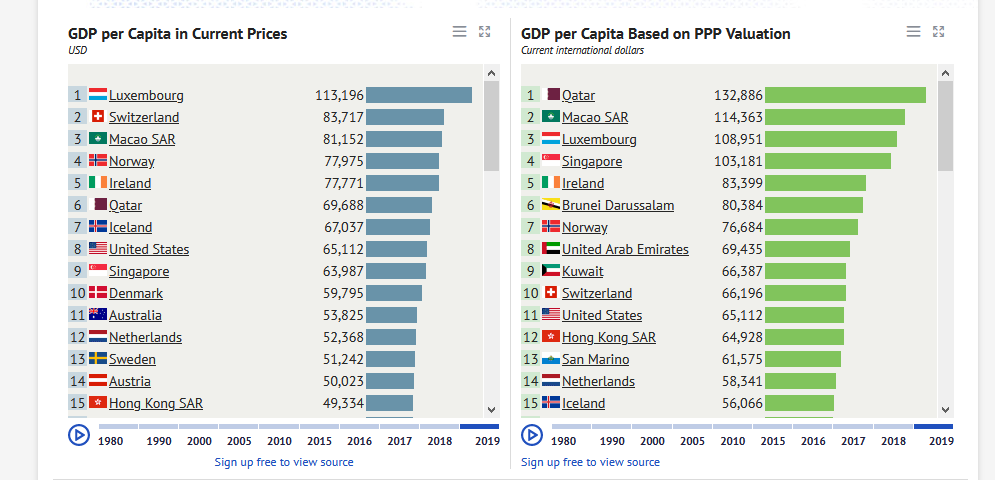 https://knoema.com/sijweyg/world-gdp-per-capita-ranking-2019-data-and-charts
Ποιότητα ζωής
ευτυχία
θεσμοί
Τα ουσιαστικά αγαθά δεν αγοράζονται
ευημερία
Συμμετοχή 
και συλλογικές αποφάσεις
ικανοποίηση
Δείκτες ανάπτυξης
Μεγέθυνση # ανάπτυξη
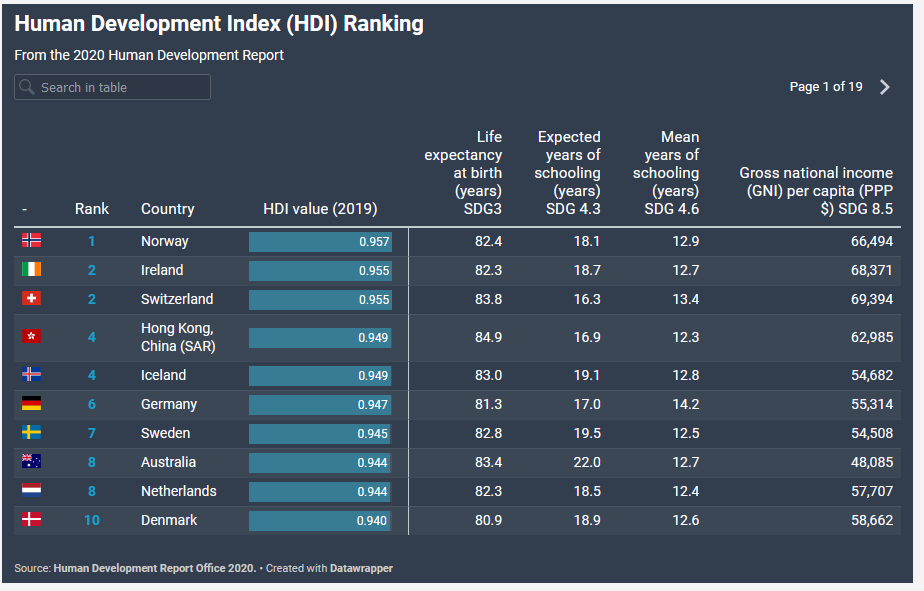 http://hdr.undp.org/en/content/latest-human-development-index-ranking
1η Σύγκριση: Γιατί απουσιάζει  η Γαλλική Πολυνησία;
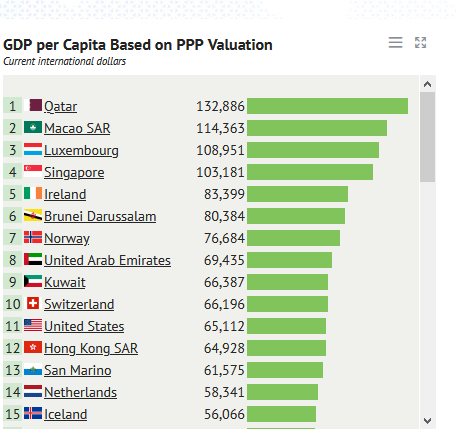 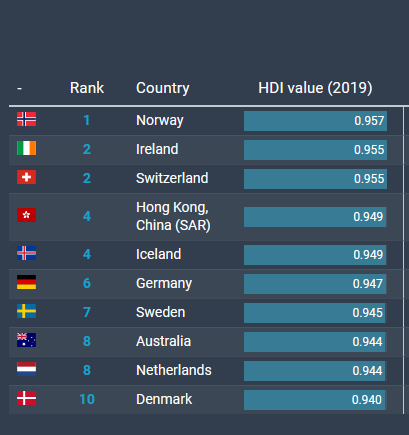 Social Progress Index
The Social Progress Index is distinct from other wellbeing indexes in its measurement of social progress directly, independent of economic development, in a way that is both holistic and rigorous. Unlike many other quality of life measures, the Social Progress Index also captures whether societies are free, inclusive and protect the rights of individuals and minority groups
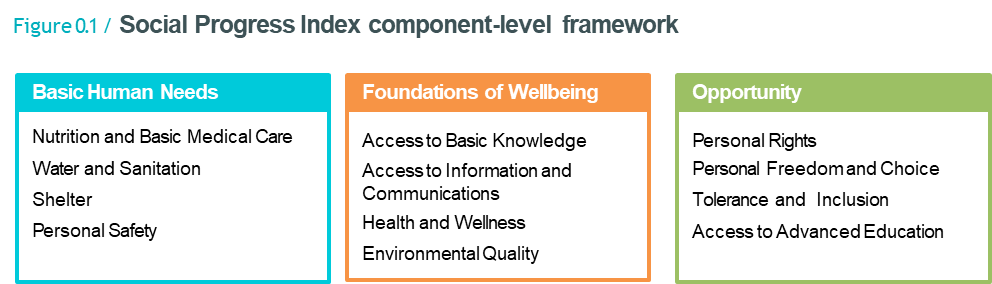 https://www.socialprogress.org/download
2η Σύγκριση: Γιατί απουσιάζει  η Γαλλική Πολυνησία;
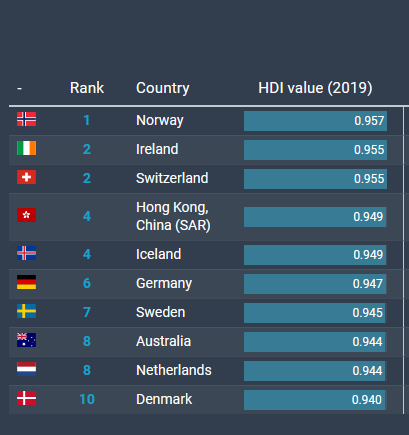 THE LEGATUM PROSPERITY INDEX
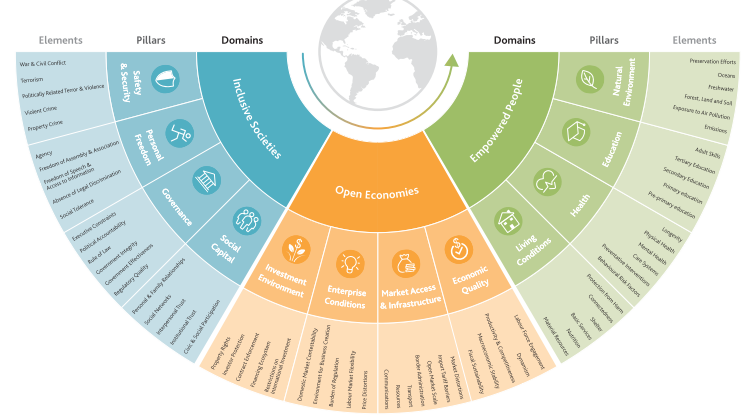 https://www.prosperity.com/about/resources
66 elements
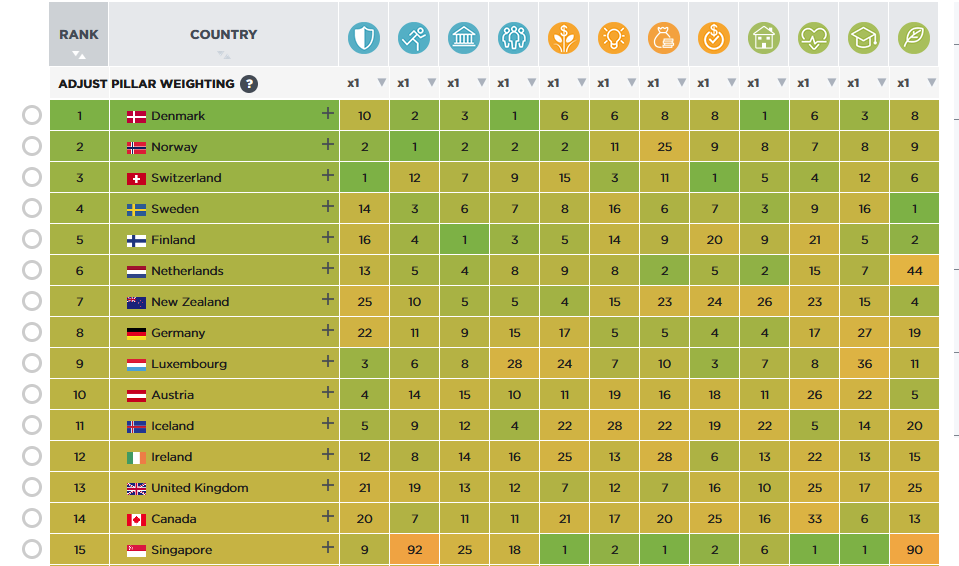 Environmental Performance Index (EPI)
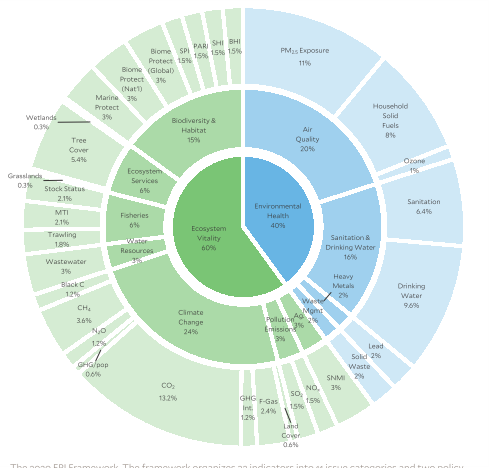 32 performance indicators
 across 11 issue categories
https://epi.yale.edu/epi-results/2020/component/epi